Computer NetworksRouting
Adrian Sergiu DARABANT
Lecture 9
Routing tables (static)
The route command – (Windows/Linux/other OS)
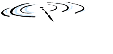 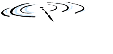 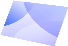 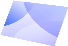 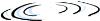 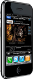 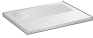 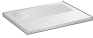 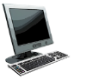 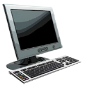 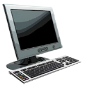 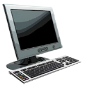 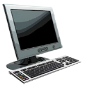 Routing protocols
network
link
physical
network
link
physical
network
link
physical
network
link
physical
network
link
physical
mobile network
national or global ISP
Routing protocol goal: determine “good” paths (equivalently, routes), from sending hosts to receiving host, through network of routers
path: sequence of routers packets traverse from given initial source host to final destination host
“good”: least “cost”, “fastest”, “least congested”
routing: a “top-10” networking challenge!
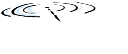 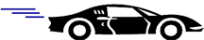 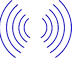 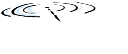 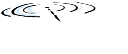 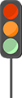 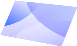 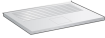 application
transport
network
link
physical
application
transport
network
link
physical
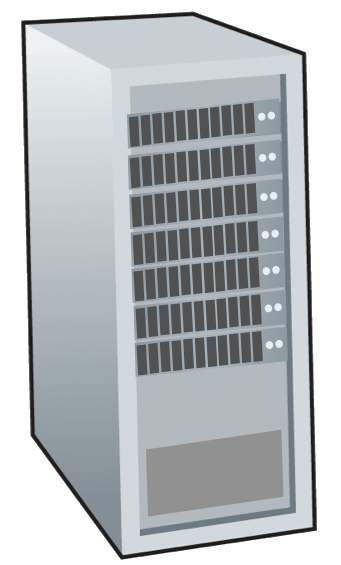 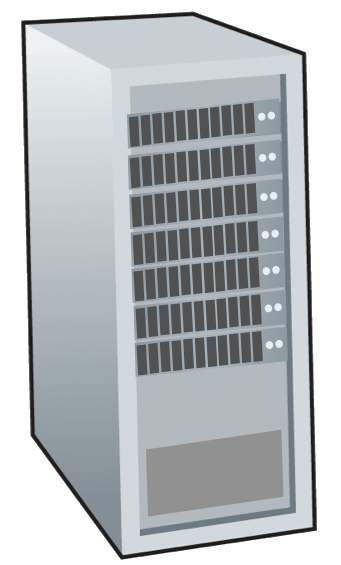 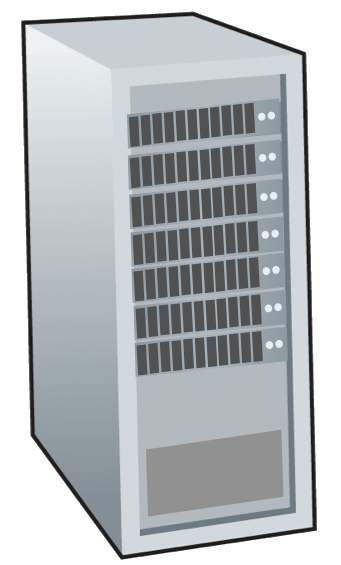 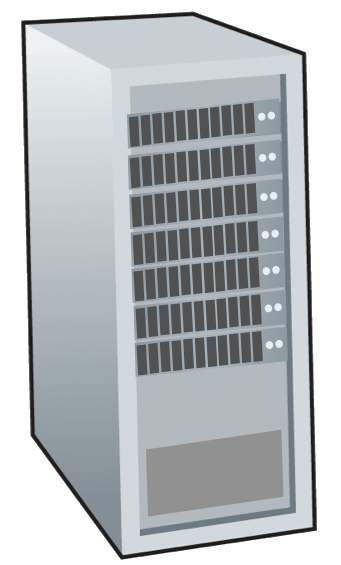 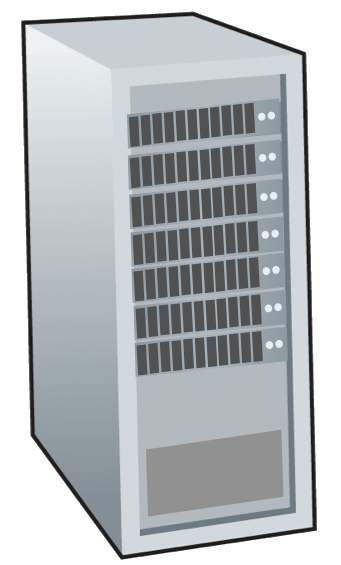 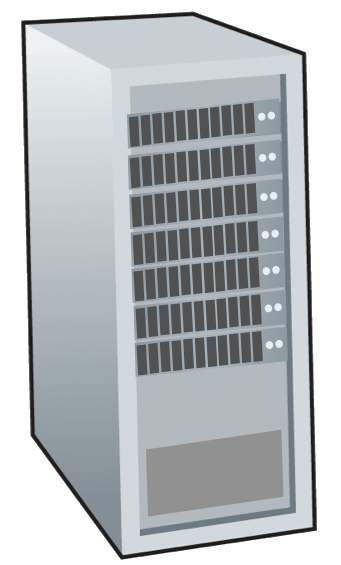 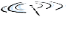 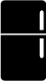 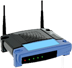 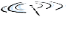 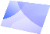 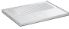 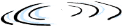 datacenter 
network
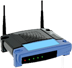 enterprise
          network
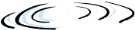 5
3
5
2
2
1
3
1
2
1
z
x
w
u
v
y
Graph abstraction: link costs
ca,b: cost of direct link connecting a and b
             e.g., cw,z = 5, cu,z = ∞

cost defined by network operator: could always be 1, or inversely related to bandwidth, or inversely related to congestion
graph: G = (N,E)
N: set of routers = { u, v, w, x, y, z }
E: set of links ={ (u,v), (u,x), (v,x), (v,w), (x,w), (x,y), (w,y), (w,z), (y,z) }
Routing algorithm classification
global: all routers have complete topology, link cost info
“link state” algorithms
dynamic: routes change more quickly
periodic updates or in response to link cost changes
How fast do routes change?
static: routes change slowly over time
decentralized: iterative process of computation, exchange of info with neighbors
routers initially only know link costs to attached neighbors
“distance vector” algorithms
global or decentralized information?
Network Layer: 5-5
Distance vector algorithm
Based on Bellman-Ford (BF) equation (dynamic programming):
Bellman-Ford equation
Let Dx(y): cost of least-cost path from x to y.
Then:
   Dx(y) = minv { cx,v + Dv(y) }
v’s estimated least-cost-path cost to y
min taken over all neighbors v of x
direct cost of link from x to v
Network Layer: 5-6
RIP-Distance vector algorithm
key idea: 
from time-to-time, each node sends its own distance vector estimate to neighbors
when x receives new DV estimate from any neighbor, it updates its own DV using B-F equation:
Dx(y) ← minv{cx,v + Dv(y)}  for each node y ∊ N
under minor, natural conditions, the estimate Dx(y) converge to the actual least cost dx(y)
Network Layer: 5-7
Distance vector algorithm:
each node:
iterative, asynchronous: each local iteration caused by: 
local link cost change 
DV update message from neighbor
wait for (change in local link cost or msg from neighbor)
recompute DV estimates using DV received from neighbor
distributed, self-stopping: each node notifies neighbors only when its DV changes
neighbors then notify their neighbors – only if necessary
no notification received, no actions taken!
if DV to any destination has changed, notify neighbors
Network Layer: 5-8
cost to destination via
E
D  ()

A

B

C

D
A

1

7

6

4
B

14

8

9

11
D

5

5

4

2
1
7
2
8
1
2
destination
A
D
E
B
C
E
E
E
D (C,D)
D (A,D)
D (A,B)
D
D
B
c(E,D) + min  {D  (C,w)}
c(E,D) + min  {D  (A,w)}
c(E,B) + min  {D  (A,w)}
=
=
=
w
w
w
=
=
=
2+2  = 4
2+3  = 5
8+6  = 14
Distance Table: example
loop!
loop!
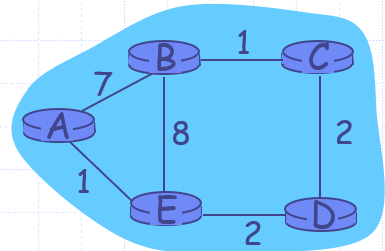 Distance table gives routing table
Routing table
Distance table
1
7
2
8
1
2
A
D
E
B
C
Distance Vector routing
1
7
2
8
1
2
A
D
E
B
C
Distance Vector
Count to Infinity & Solution ?
Good news travels fast 
Bad news is slow 
Count to infinity !
Poison reverse
Split Horizon
Distance Vector Algorithm:
At all nodes, X:
1  Initialization: 
2   for all adjacent nodes v: 
3      D  (*,v) = infinity        /* the * operator means "for all rows" */ 
4      D  (v,v) = c(X,v) 
5   for all destinations, y 
6      send min  D  (y,w) to each neighbor  /* w over all X's neighbors */
X
X
X
w
Distance Vector Algorithm (cont.):
8  loop 
9    wait (until I see a link cost change to neighbor V 
10         or until I receive update from neighbor V) 
11 
12   if (c(X,V) changes by d) 
13     /* change cost to all dest's via neighbor v by d */ 
14     /* note: d could be positive or negative */ 
15     for all destinations y:  D  (y,V) =  D  (y,V) + d 
16 
17   else if (update received from V wrt destination Y) 
18     /* shortest path from V to some Y has changed  */ 
19     /* V has sent a new value for its  min   DV(Y,w) */ 
20     /* call this received new value is "newval"     */ 
21     for the single destination y: D  (Y,V) = c(X,V) + newval 
22 
23   if we have a new min   D  (Y,w)for any destination Y 
24      send new value of min   D  (Y,w) to all neighbors 
25 
26  forever
X
X
w
X
X
w
X
w
2
1
7
X
Z
Y
Distance Vector Algorithm: example
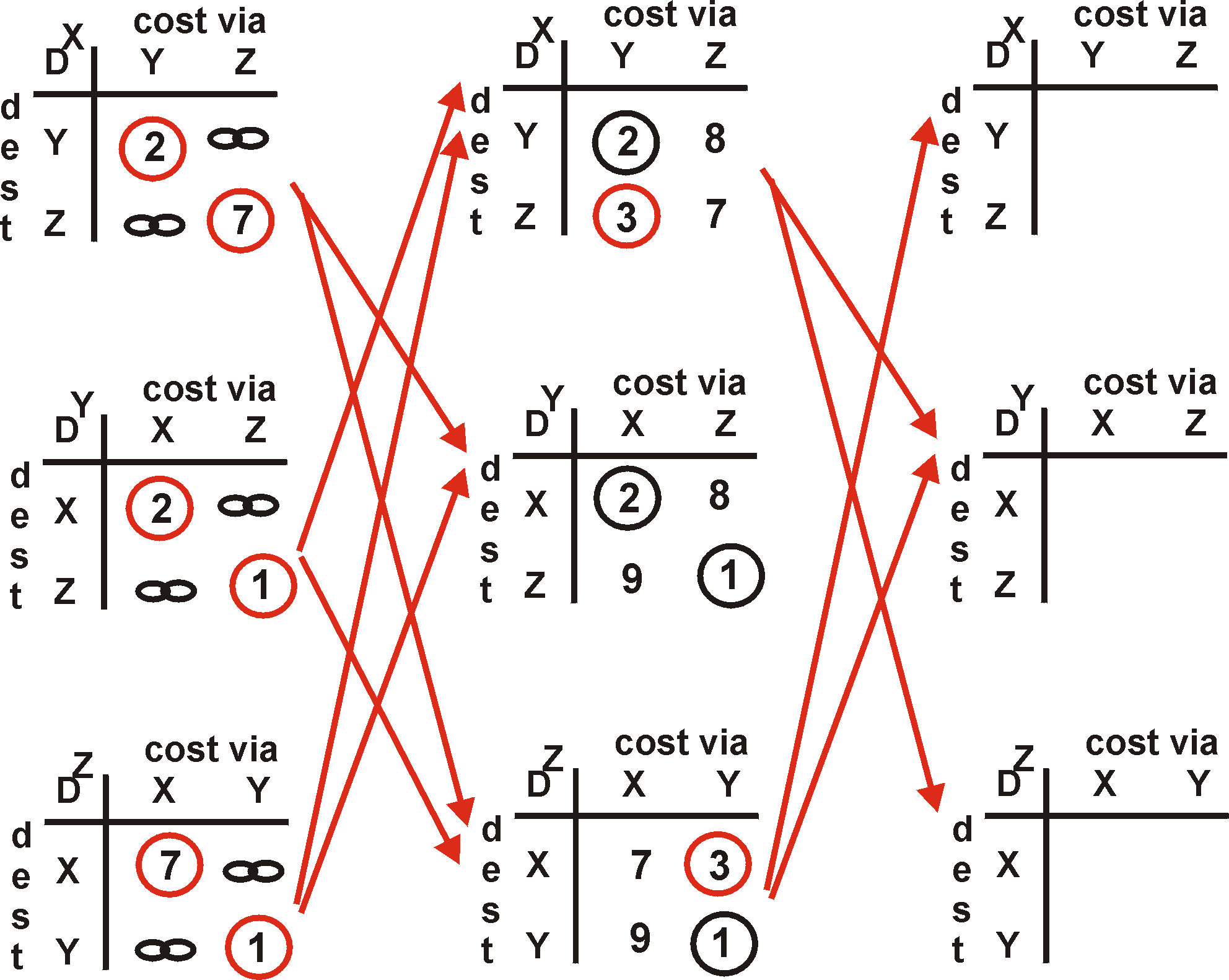 2
1
7
Y
Z
X
X
c(X,Z) + min  {D  (Y,w)}
c(X,Y) + min  {D  (Z,w)}
D  (Y,Z)
D  (Z,Y)
=
=
w
w
=
=
7+1 = 8
2+1 = 3
X
Z
Y
Distance Vector Algorithm: example
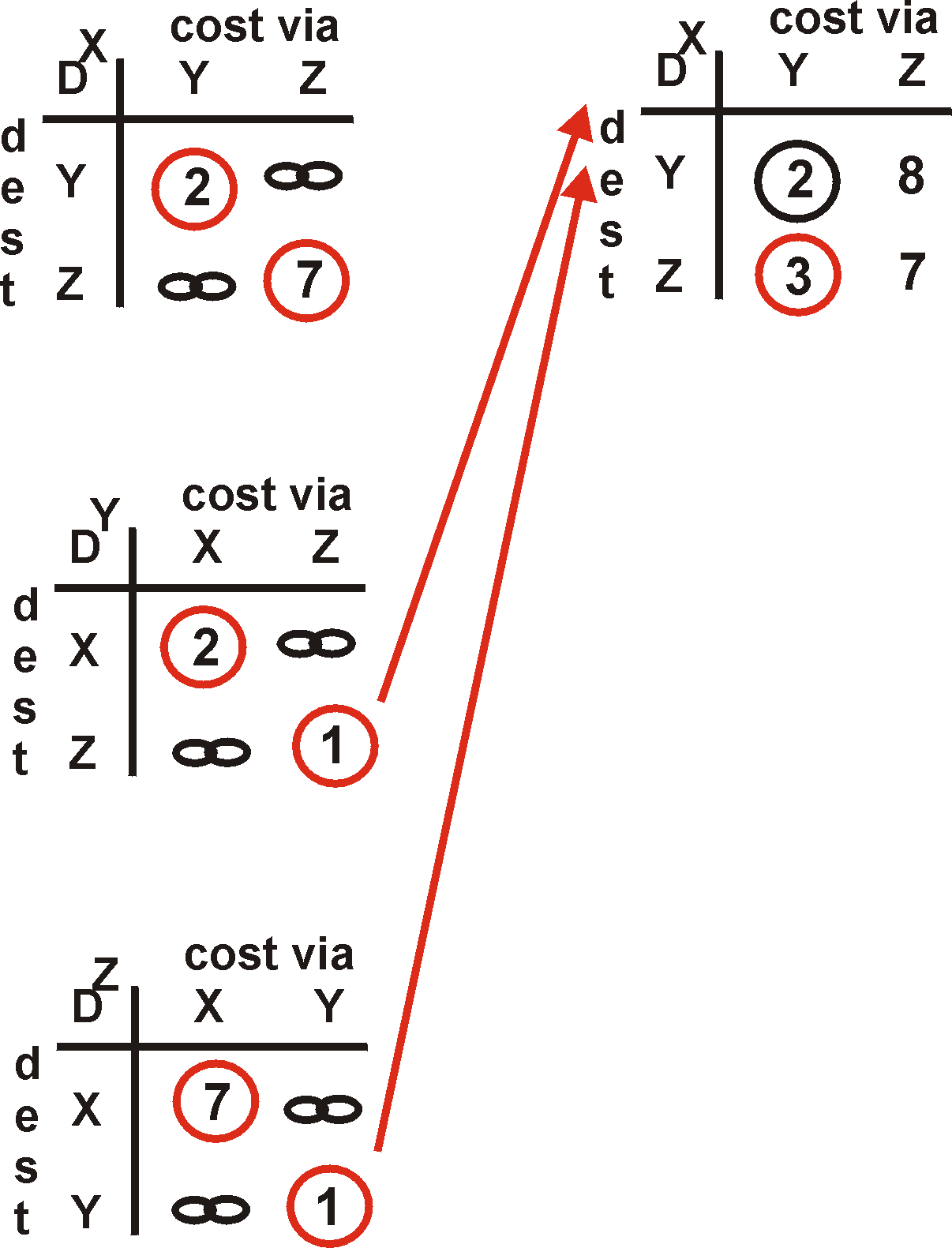 X
Z
Y
Distance Vector: link cost changes
Link cost changes:
node detects local link cost change 
updates distance table (line 15)
if cost change in least cost path, notify neighbors (lines 23,24)
1
4
1
50
algorithm
terminates
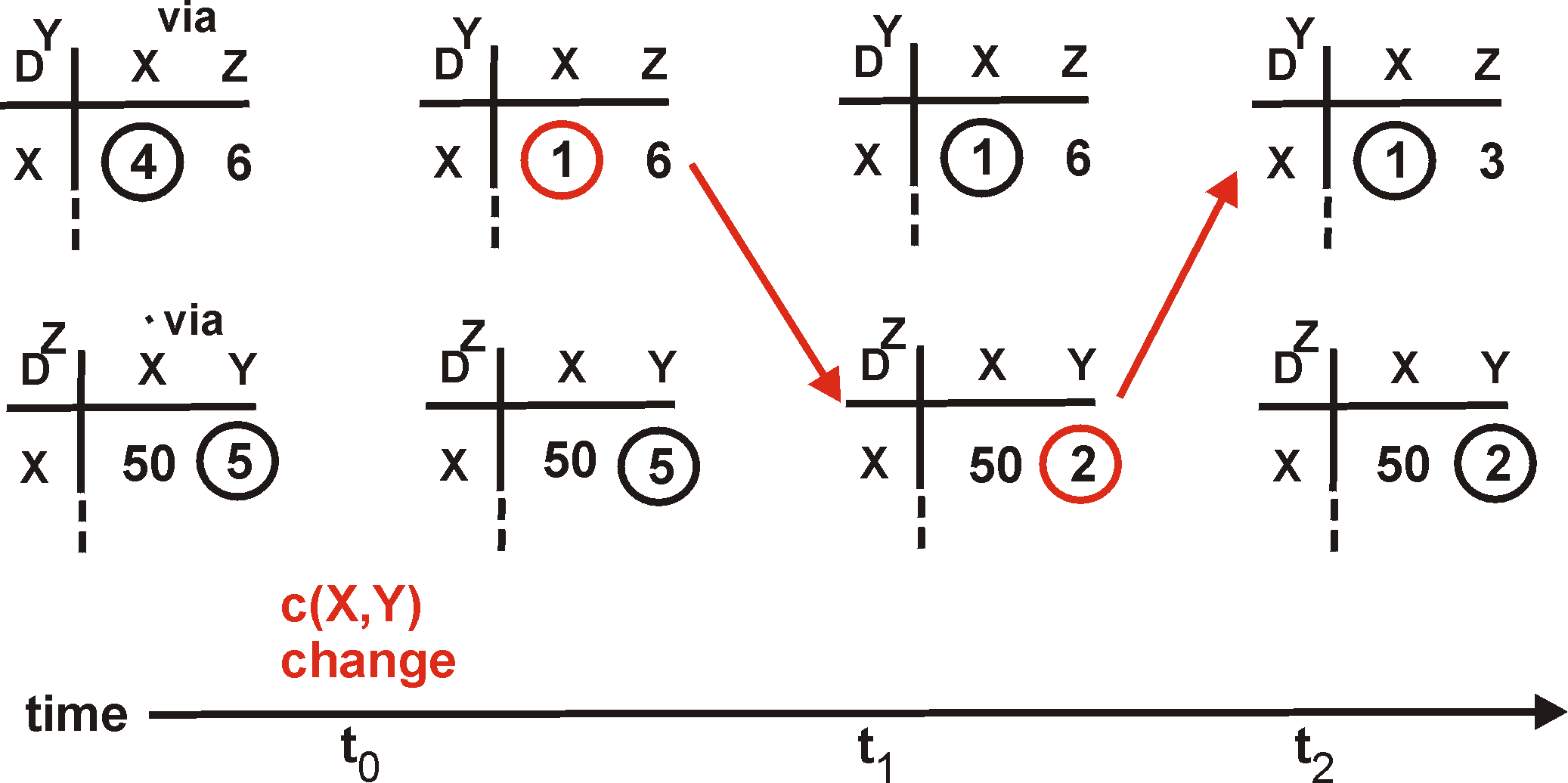 “good
news 
travels
fast”
X
Z
Y
Distance Vector: link cost changes
Link cost changes:
good news travels fast 
bad news travels slow - “count to infinity” problem!
60
4
1
50
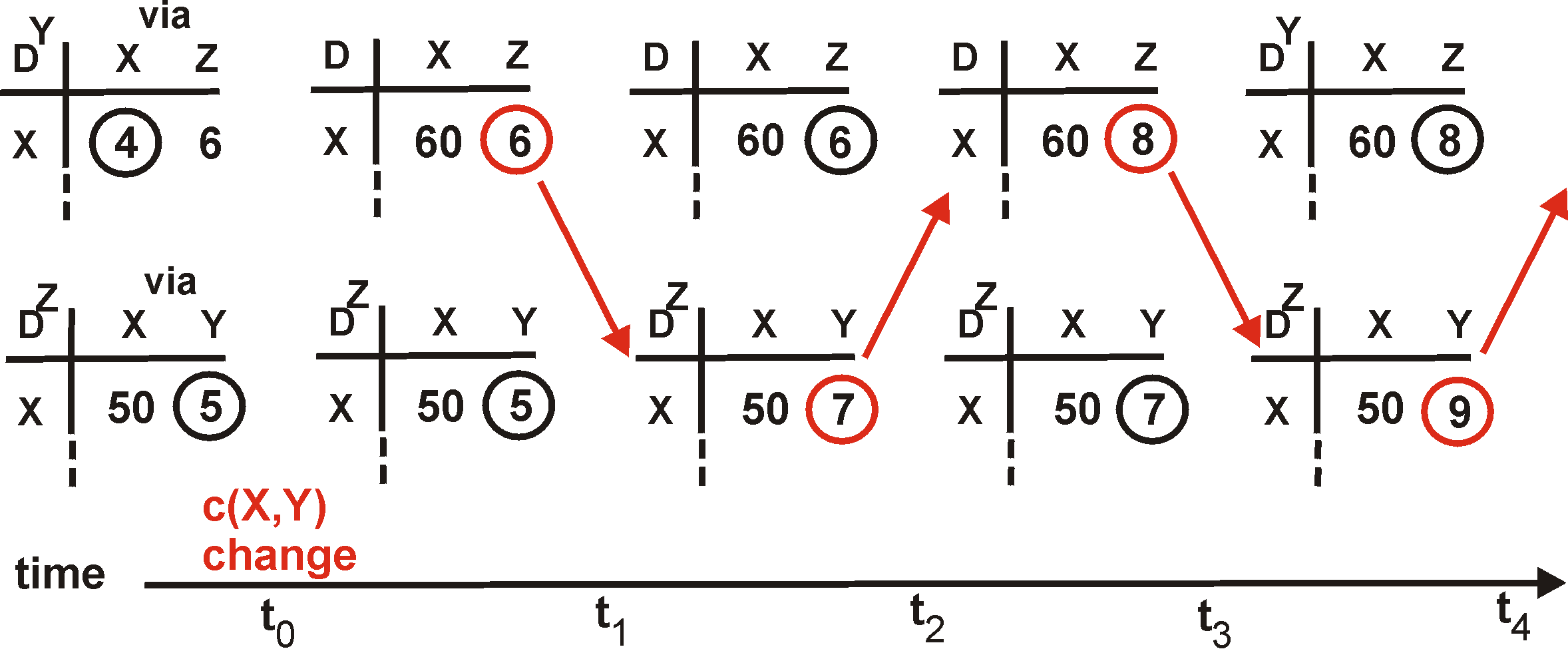 algorithm
continues
on!
X
Z
Y
Distance Vector: poisoned reverse
If Z routes through Y to get to X :
Z tells Y its (Z’s) distance to X is infinite (so Y won’t route to X via Z)
will this completely solve count to infinity problem?
60
4
1
50
algorithm
terminates
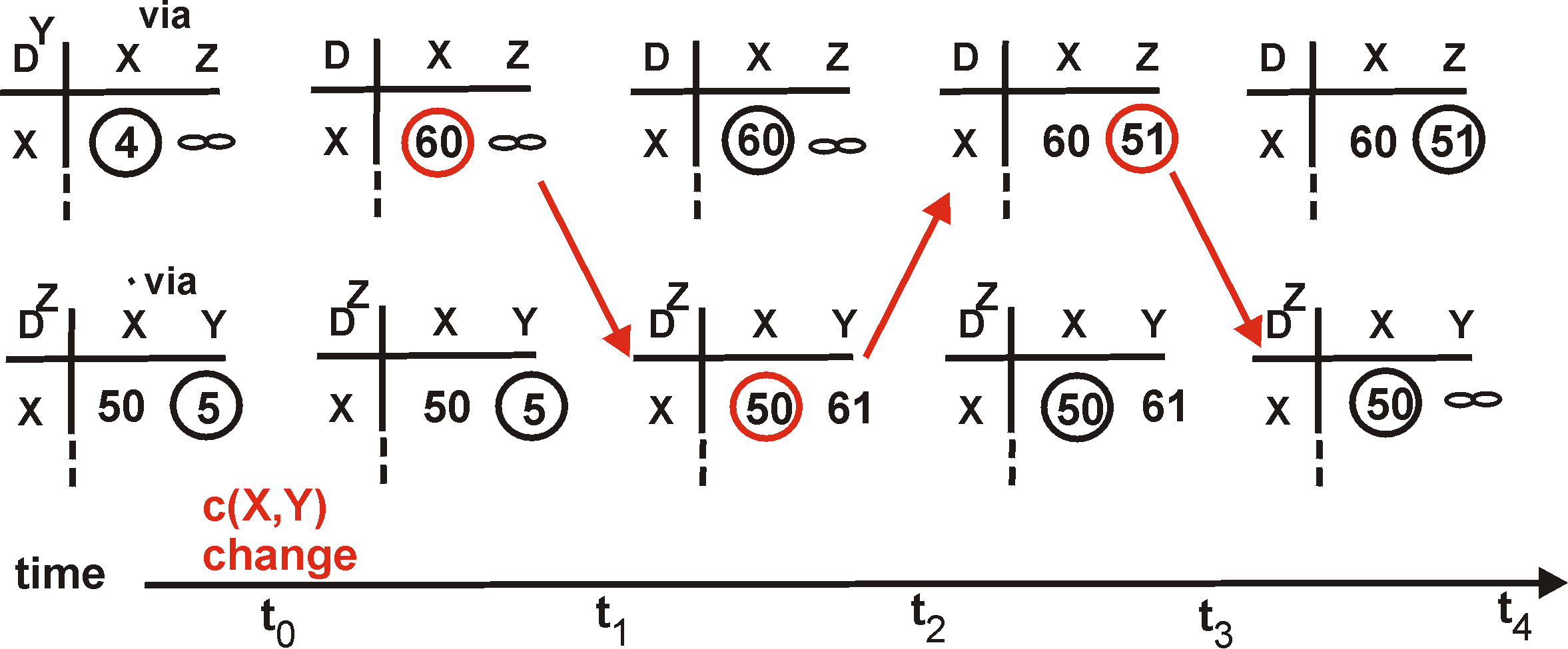 Comparison of LS and DV algorithms
Message complexity
LS: with n nodes, E links, O(nE) msgs sent each 
DV: exchange between neighbors only
convergence time varies
Speed of Convergence
LS: O(n2) algorithm requires O(nE) msgs
may have oscillations
DV: convergence time varies
may be routing loops
count-to-infinity problem
Robustness: what happens if router malfunctions?
LS: 
node can advertise incorrect link cost
each node computes only its own table
DV:
DV node can advertise incorrect path cost
each node’s table used by others 
error propagate thru network
Making routing scalable
our routing study thus far - idealized 
all routers identical
network “flat”
… not true in practice
administrative autonomy:
Internet: a network of networks
each network admin may want to control routing in its own network
scale: billions of destinations:
can’t store all destinations in routing tables!
routing table exchange would swamp links!
Network Layer: 5-22
Internet approach to scalable routing
aggregate routers into regions known as “autonomous systems” (AS) (a.k.a. “domains”)
intra-AS (aka “intra-domain”): routing among within same AS (“network”)
all routers in AS must run same intra-domain protocol
routers in different AS can run different intra-domain routing protocols
gateway router: at “edge” of its own AS, has link(s) to router(s) in other AS’es
inter-AS (aka “inter-domain”): routing among AS’es
gateways perform inter-domain routing (as well as intra-domain routing)
Network Layer: 5-23
2c
2b
1b
1d
3c
1c
Intra-AS
Routing
Inter-AS
Routing
Interconnected ASes
forwarding table  configured by intra- and inter-AS routing algorithms
intra-AS
routing
intra-AS
routing
intra-AS
routing
forwarding
table
intra-AS routing determine entries for destinations within AS
inter-AS & intra-AS determine entries for external destinations
3a
inter-AS routing
3b
2a
AS3
1a
AS2
AS1
Network Layer: 5-24
2c
2b
1b
1d
3c
1c
Inter-AS routing:  a role in intradomain forwarding
AS1 inter-domain routing must:
learn which destinations reachable through AS2, which through AS3
propagate this reachability info to all routers in AS1
suppose router in AS1 receives datagram destined outside of AS1:
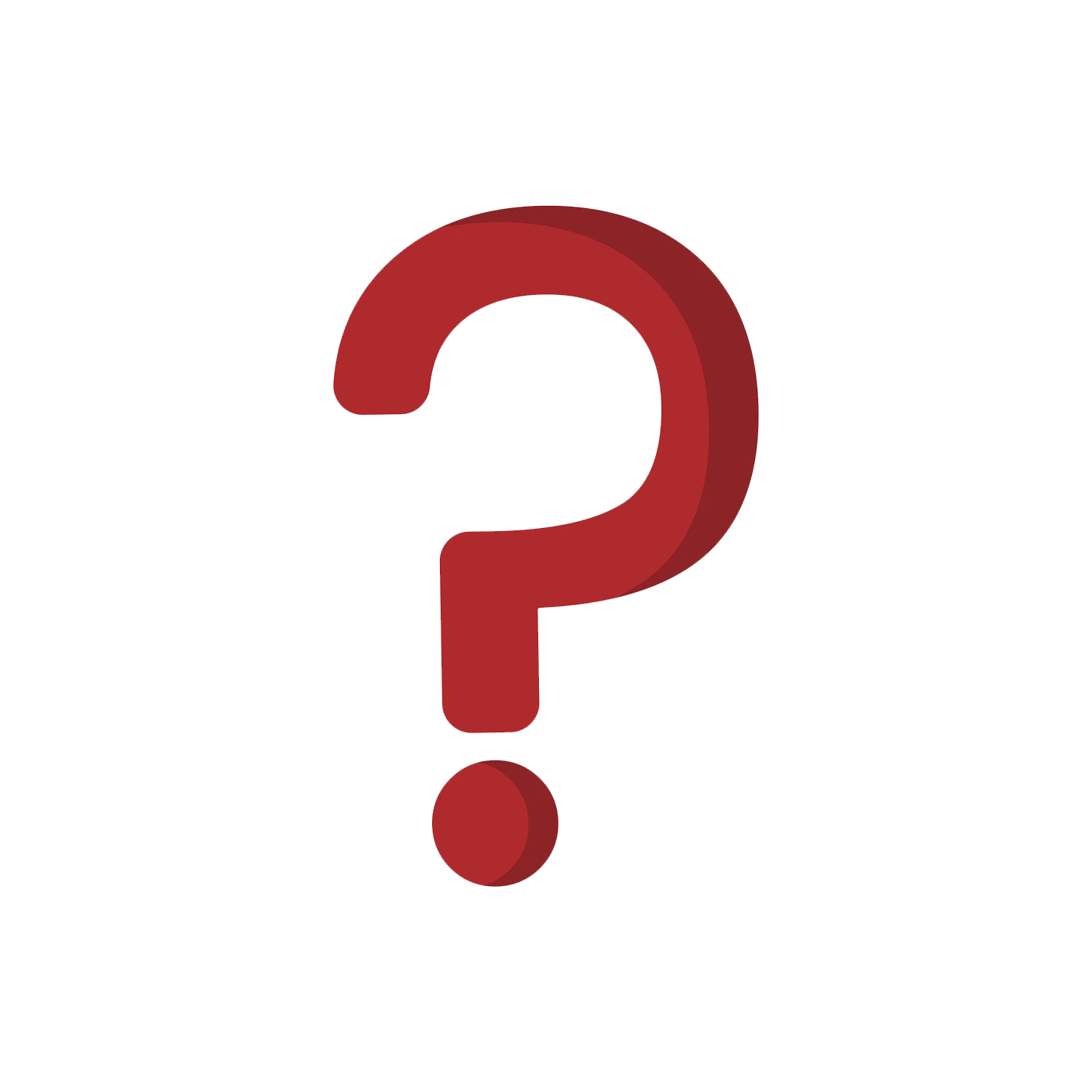 router should forward packet to gateway router in AS1, but which one?
3a
other
networks
3b
2a
AS3
1a
other
networks
AS2
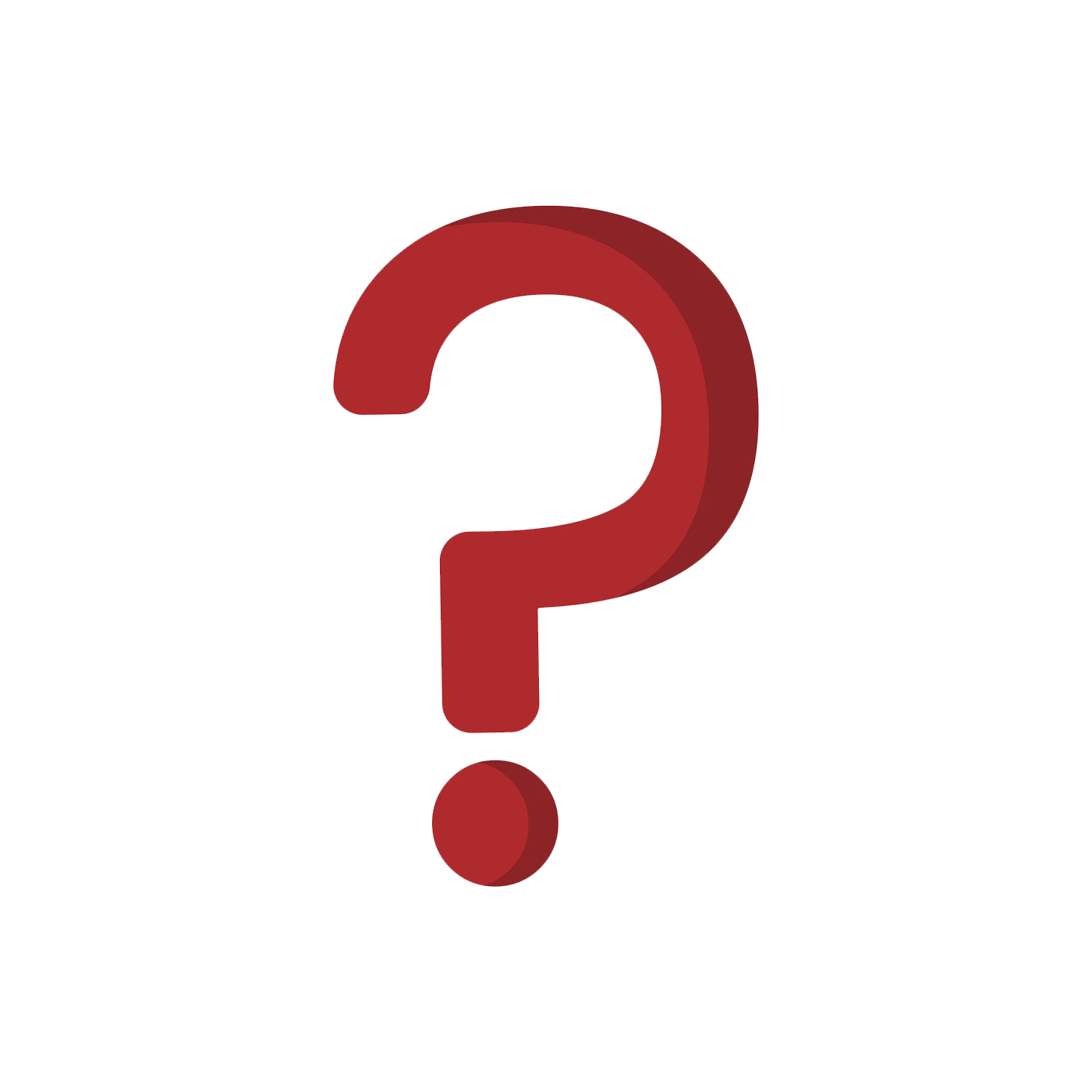 AS1
Network Layer: 5-25
Inter-AS routing:  routing within an AS
most common intra-AS routing protocols:
RIP: Routing Information Protocol [RFC 1723]
classic DV: DVs exchanged every 30 secs
no longer that widely used
EIGRP: Enhanced Interior Gateway Routing Protocol
DV based
formerly Cisco-proprietary for decades (became open in 2013 [RFC 7868])
 OSPF: Open Shortest Path First  [RFC 2328]
link-state routing
IS-IS protocol (ISO standard, not RFC standard) essentially same as OSPF
Network Layer: 5-26
OSPF (Open Shortest Path First) routing
“open”: publicly available
classic link-state 
each router floods OSPF link-state advertisements (directly over IP rather than using TCP/UDP) to all other routers in entire AS
multiple link costs metrics possible: bandwidth, delay
each router has full topology, uses Dijkstra’s algorithm to compute forwarding table
security: all OSPF messages authenticated (to prevent malicious intrusion)
Network Layer: 5-27
Hierarchical OSPF
two-level hierarchy: local area, backbone.
link-state advertisements flooded only in area, or backbone
each node has detailed area topology; only knows direction to reach other destinations
boundary router: connects to other ASes
area border routers: “summarize” distances  to destinations in own area, advertise in backbone
backbone
backbone router: runs OSPF limited to backbone
area 3
local routers: 
flood LS in area only
compute routing within area
forward packets to outside via area border router
internal
routers
area 1
area 2
Network Layer: 5-28
Internet inter-AS routing: BGP
BGP (Border Gateway Protocol): the de facto inter-domain routing protocol
“glue that holds the Internet together”
allows subnet to advertise its existence, and the destinations it can reach, to rest of Internet: “I am here, here is who I can reach, and how”
BGP provides each AS a means to:
eBGP: obtain subnet reachability information from neighboring ASes
iBGP: propagate reachability information to all AS-internal routers.
determine “good” routes to other networks based on reachability information and policy
Network Layer: 5-29
eBGP, iBGP connections
1b
1d
1c
1a
2b
2d
2c
2a
3b
3d
3c
3a
1c
∂
∂
AS 2
AS 1
AS 3
eBGP connectivity
logical iBGP connectivity
gateway routers run both eBGP and iBGP protocols
Network Layer: 5-30
BGP advertisement:
AS3, X
BGP basics
X
2b
2d
2c
2a
3b
3d
3c
3a
1b
1d
1c
1a
BGP session: two BGP routers (“peers”) exchange BGP messages over semi-permanent TCP connection:
advertising paths to different destination network prefixes (BGP  is a “path vector” protocol)
when AS3 gateway 3a advertises path AS3,X to AS2 gateway 2c:
AS3 promises to AS2 it will forward datagrams towards X
AS 3
AS 1
AS 2
Network Layer: 5-31
Path attributes and BGP routes
BGP advertised route:  prefix + attributes 
prefix: destination being advertised
two important attributes:
AS-PATH: list of ASes through which prefix advertisement has passed
NEXT-HOP: indicates specific internal-AS router to next-hop AS
policy-based routing:
gateway receiving route advertisement uses import policy to accept/decline path (e.g., never route through AS Y).
AS policy also determines whether to advertise path to other other neighboring ASes
Network Layer: 5-32
AS3, X
BGP path advertisement
X
2b
2d
2c
2a
3b
3d
3c
3a
1b
1d
1c
1a
AS2,AS3,X
AS 3
AS2 router 2c receives path advertisement AS3,X (via eBGP) from AS3 router 3a
AS 1
based on AS2 policy, AS2 router 2c accepts path AS3,X, propagates (via iBGP) to all AS2 routers
AS 2
based on AS2 policy,  AS2 router 2a advertises (via eBGP)  path AS2, AS3, X   to AS1 router 1c
Network Layer: 5-33
AS3, X
BGP path advertisement (more)
AS3,X
X
2b
2d
2c
2a
3b
3d
3c
3a
1b
1d
1c
1a
AS2,AS3,X
AS3,X
AS3,X
AS 3
AS3,X
gateway router may learn about multiple paths to destination:
AS 1
AS1 gateway router 1c learns path AS2,AS3,X from 2a
AS 2
AS1 gateway router 1c learns path AS3,X from 3a
based on policy, AS1 gateway router 1c chooses path AS3,X and advertises path within AS1 via iBGP
Network Layer: 5-34
BGP messages
BGP messages exchanged between peers over TCP connection
BGP messages:
OPEN: opens TCP connection to remote BGP peer and authenticates sending BGP peer
UPDATE: advertises new path (or withdraws old)
KEEPALIVE: keeps connection alive in absence of UPDATES; also ACKs OPEN request
NOTIFICATION: reports errors in previous msg; also used to close connection
Network Layer: 5-35
AS3, X
BGP path advertisement
AS3,X
X
2b
2d
2c
2a
3b
3d
3c
3a
1b
1d
1c
1a
1
2
local link interfaces
at 1a, 1d
1
2
AS2,AS3,X
AS3,X
AS3,X
AS 3
AS3,X
recall: 1a, 1b, 1d learn via iBGP from 1c: “path to X goes through 1c”
AS 1
dest
interface
at 1d: OSPF intra-domain routing: to get to 1c, use  interface 1
…
…
AS 2
1
1c
at 1d: to get to X, use  interface 1
X
1
…
…
Network Layer: 5-36
BGP path advertisement
X
2b
2d
2c
2a
3b
3d
3c
3a
1b
1d
1c
1a
1
2
AS 3
recall: 1a, 1b, 1d learn via iBGP from 1c: “path to X goes through 1c”
dest
interface
AS 1
at 1d: OSPF intra-domain routing: to get to 1c, use  interface 1
…
…
at 1d: to get to X, use  interface 1
AS 2
at 1a: OSPF intra-domain routing: to get to 1c, use  interface 2
2
1c
at 1a: to get to X, use  interface 2
…
…
Network Layer: 5-37
X
2
Why different Intra-, Inter-AS routing ?
policy: 
inter-AS: admin wants control over how its traffic routed, who routes through its network 
intra-AS: single admin, so policy less of an issue
scale:
hierarchical routing saves table size, reduced update traffic
performance: 
intra-AS: can focus on performance
inter-AS: policy dominates over performance
Network Layer: 5-38
Hot potato routing
X
2b
2d
2c
2a
3b
3d
3c
3a
1b
1d
1c
1a
112
AS3,X
AS1,AS3,X
263
201
OSPF link weights
AS 3
AS 1
2d learns (via iBGP) it can route to X via 2a or 2c
hot potato routing: choose local gateway that has least intra-domain cost (e.g., 2d chooses 2a, even though more AS hops to X): don’t worry about inter-domain cost!
AS 2
Network Layer: 5-39
BGP: achieving policy via advertisements
B
provider
x
network
A
legend:
w
C
customer
y
network:
A,w
A,w
ISP only wants to route traffic to/from its customer networks (does not want to carry transit traffic between other ISPs – a typical “real world” policy)
A advertises path Aw to B and to C
B chooses not to advertise BAw to C!  
B gets no “revenue” for routing CBAw, since none of  C, A, w are B’s customers
C does not learn about CBAw path
C will route CAw (not using B) to get to w
Network Layer: 5-40
BGP: achieving policy via advertisements (more)
B
provider
x
network
A
legend:
w
C
customer
y
network:
ISP only wants to route traffic to/from its customer networks (does not want to carry transit traffic between other ISPs – a typical “real world” policy)
A,B,C are provider networks
x,w,y are customer (of provider networks)
x is dual-homed: attached to two networks
policy to enforce: x does not want to route from B to C via x 
.. so x will not advertise to B a route to C
Network Layer: 5-41
BGP route selection
router may learn about more than one route to destination AS, selects route based on:
local preference value attribute: policy decision
shortest AS-PATH 
closest NEXT-HOP router: hot potato routing
additional criteria
Network Layer: 5-42